mixité en entreprise
Un nouveau défi environnemental ?
CCIG- le 28 juin 2019- Françoise Piron 
Ingénieure EPFL experte égalité et mixité en entreprise
Contexte et enjeux
Des femmes de mieux en mieux formées…
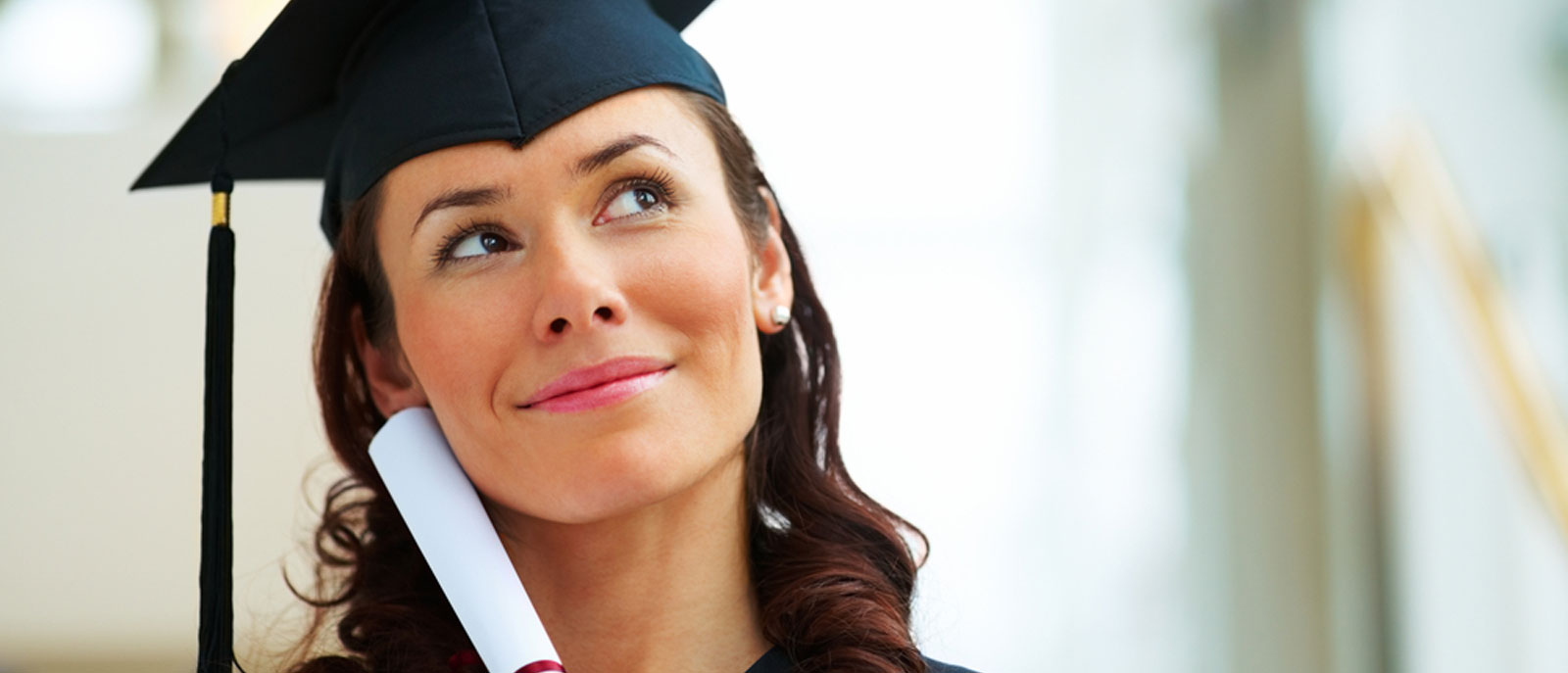 Femmes diplômées en 2016
Certificat de maturité gymnasiale: 57.6 %
Certificat de maturité professionnelle: 46.9 %
Dans les HES
55.8 % des Bachelors
58.5% des Masters
Dans les universités:
52.7% des Bachelors 
51.8% des Masters 
44.3% des Doctorats
Bilan mixité - perte de talents grandissante
Réel « gâchis » de compétences féminines (ressource)

Phénomène du « tuyau percé »





Source potentielle de frustration
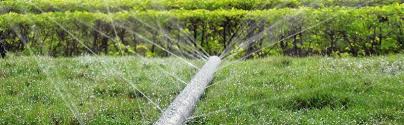 Temps de vie professionnelle (D. J. Levinson )
Et pour les femmes…
Influence des événements de la vie
Impact sur le parcours professionnel des femmes 
presque aucun sur celui des hommes…
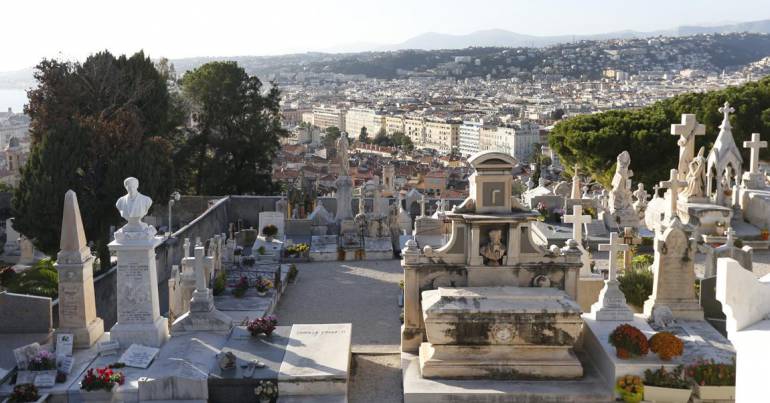 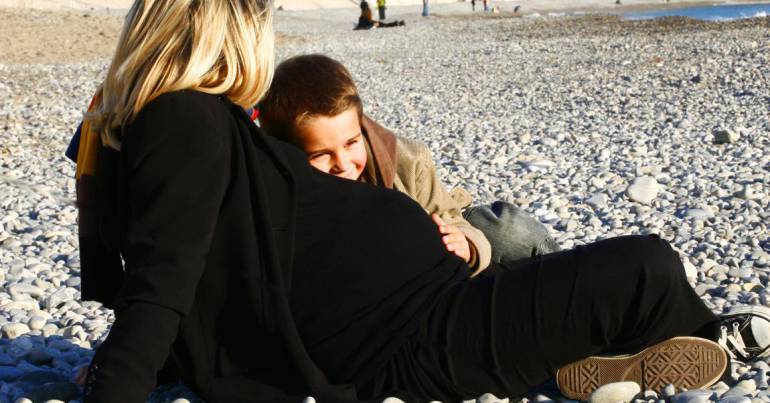 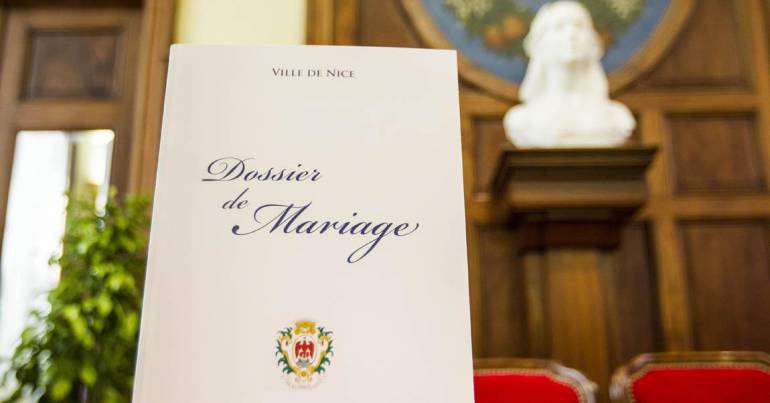 Conclusion
L’économie a besoin des femmes
	Elles sont formées pour prendre des postes à responsabilités
Obstacles 	
	Pression sociale
	Influence des évènements de la vie
	Effet Care, soin aux autres 
Conséquences
	Perte des talents féminins entre 30 et 40 ans, Turn-over important
	Manque en personnel qualifié, baisse de la compétitivité
créer l’environnement favorable ?
Politique favorable à la mixité:
Agir sur le climat de l’entreprise
Impliquer les hommes cadres et dirigeants
Donner envie aux femmes de faire carrière 
Retenir les talents féminins

Défis durabilité : 
Politique inclusive des décalages de parcours H/F !!
Opportunités de carrière > 45 ans ?
Qu’en pensent les enfants ?